東京　半年ぶりに「煙霧」
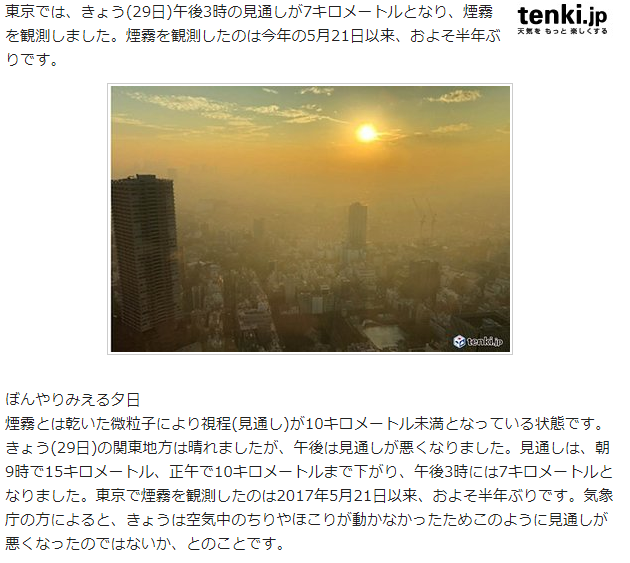 2017年11月29日
Estimate of aerosol extinction coefficients that
 reduce the visibility to below 10 and 7 km